Министерство общего и профессионального образованияСвердловской областиУправление образования Кушвинского городского округаМуниципальное казенное общеобразовательное учреждениеДополнительного образования детей «Дом детского творчества»Исследовательская работаОТ ЧАСТУШКИ ДО ПОБЕДЫАвтор: Лунина Варвара                                                                                Ученица 3 «В» класса                                                                                МКОУ СОШ № 6                                                                   Классный руководитель:                                                 Рычкова И. В.                                                                       Педагог высшей категории                                                                                 Руководитель: Малясова Н.Б.                                                                                 студия «Камертон» ДДТ
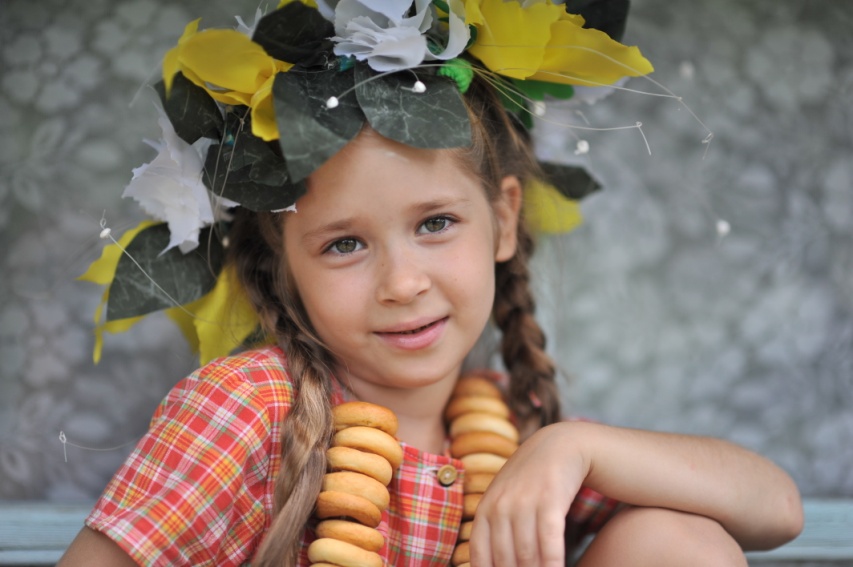 Сила духа.

                                    Развесёлая частушка - любимая подружка!                                                Настроенье поднимаешь, 
и солдатам помогаешь! 
                                           Не возьмёт солдата пуля, побеждает сила духа!
                                               В жизни ратной и в тылу нас не победить врагу!
                                                                                                  Лунина Варвара
Цель:Показать отражение исторических событий страны в частушках о Великой Отечественной Войне.Привлечь внимание учащихся к проблеме  возникновения и исполнения частушек в жизни человека.Доказать, что частушка – это юмор, сатира,  отдых.Обобщить исторический материал  о частушках.
Задачи:
Сбор информации о  частушках из разных видов исторических источников: книг, учебников, документов, материалов СМИ, Интернета.
Представление  собранного материала  моим одноклассникам и младшим школьникам.
Собственное  сочинение  частушки на военную тему.
Выяснение, что же такое частушка.
Проведение  анкетирования   учащихся  3 «В» класса
Анализ полученных результатов.
Сочинение и пение всем классом.
Заключение по результатом работы.
Объектом   данного проекта стал юмор в  военных частушках.
Гипотеза 
      Война не могла уничтожить эмоции и чувства народа. На войне нет времени для отдыха, но есть отдушины в череде суровых  солдатских  будней. 
    Одной из таких отдушин всегда были частушки.
Частушка - это рифмованная четырёхстрочная припевка, исполняемая в быстром темпе. Исполняется обычно в сопровождении гармони, балалайки.
А  Советский живописец и график, Юрий Михайлович  Непринцев  в 1951г. написал картину «Отдых после боя», которая принесла художнику поистине всемирную известность.
На уроках музыкального  фольклора мы поём авторские частушки
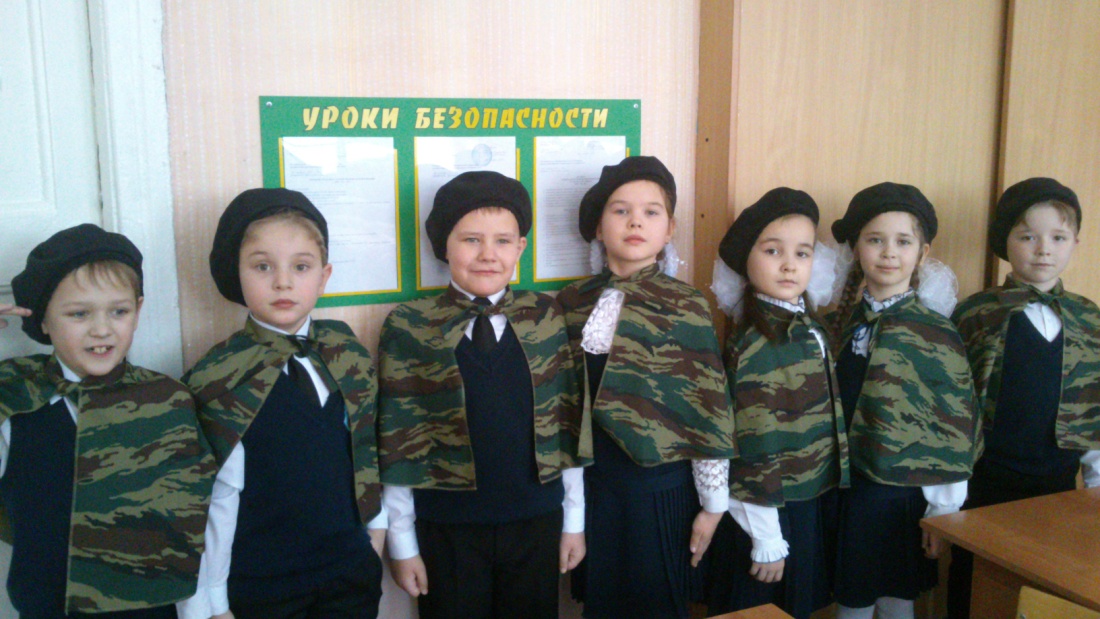 Гипотеза о том, что война не уничтожила живую человеческую мысль, эмоции, чувства, подтвердилась.
Спасибо за внимание .